事業ID：2019525789
事業名：「福岡の海と人のつながり調べ」海と日本2020
　 九州大学環境工学教室2020
団体名：九州大学大学院工学研究院附属環境工学研究教育センター
１）オリジナルイベント開催概要
２）イベント内容
　　※添付いただく写真画像は2000×2000ピクセル以上ですとキレイな表示となります
事業ID：2019525789
事業名：「福岡の海と人のつながり調べ」海と日本2020
　 九州大学環境工学教室2020
団体名：九州大学大学院工学研究院附属環境工学研究教育センター
実施風景写真
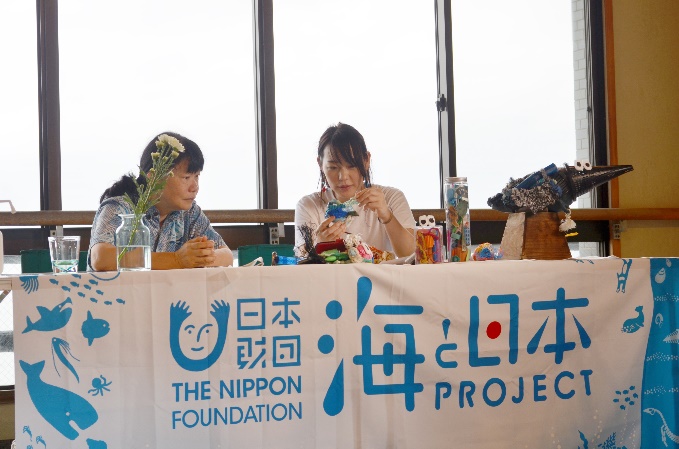 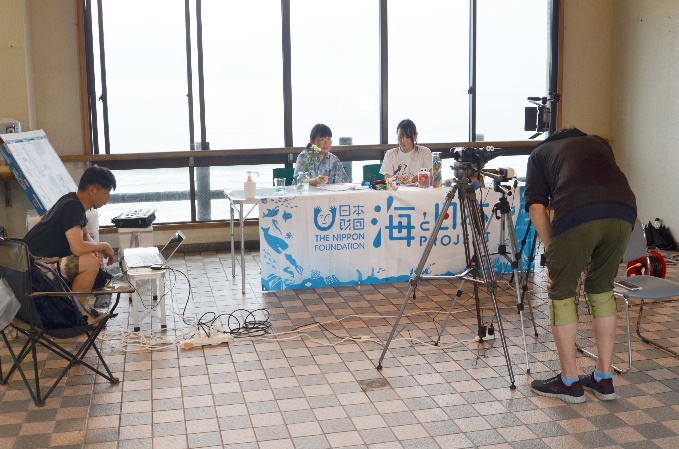 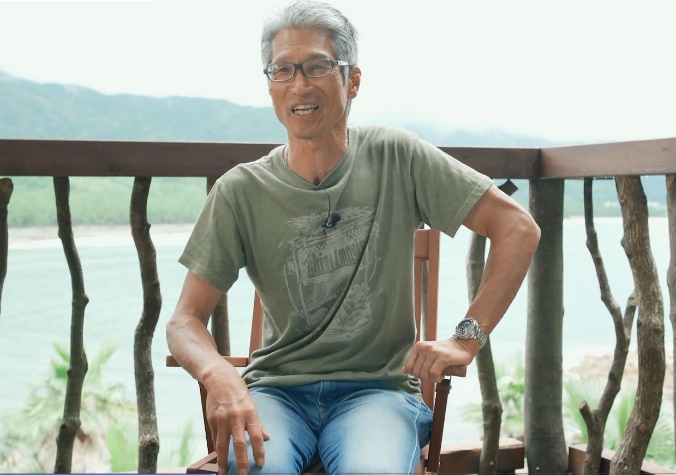 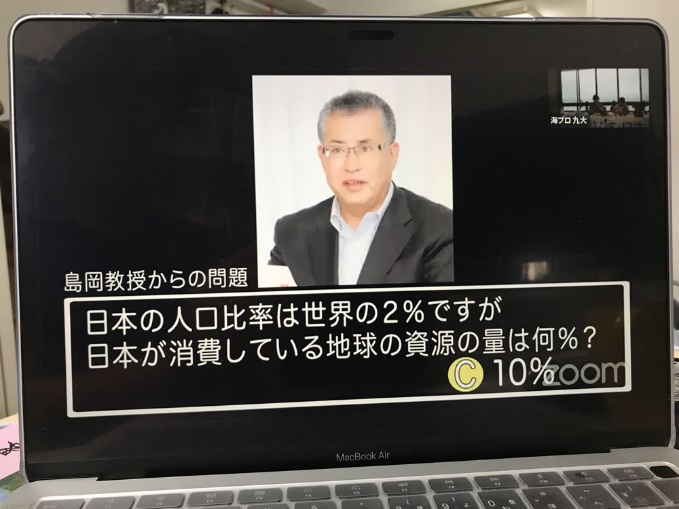 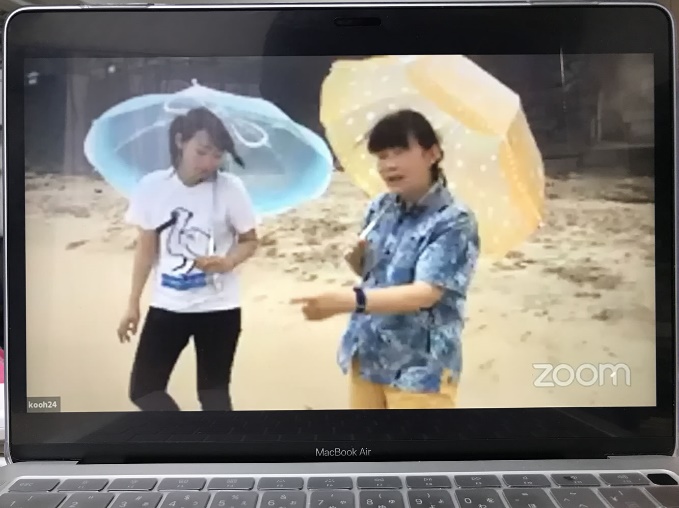 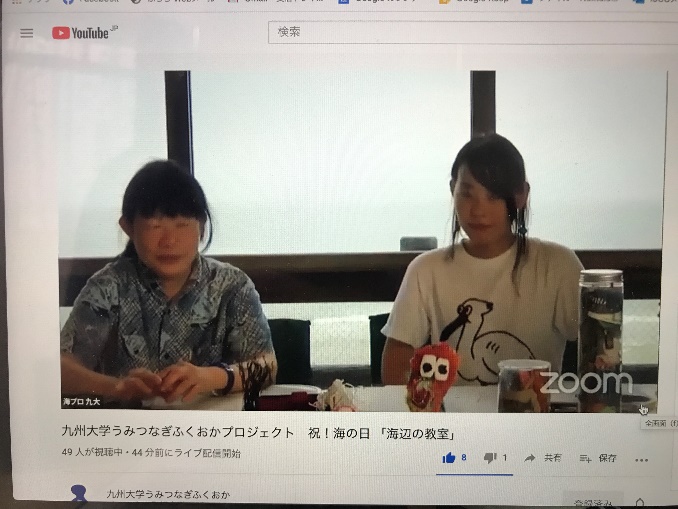 事業ID：2019525789
事業名：「福岡の海と人のつながり調べ」海と日本2020
　 九州大学環境工学教室2020
団体名：九州大学大学院工学研究院附属環境工学研究教育センター
３）その他